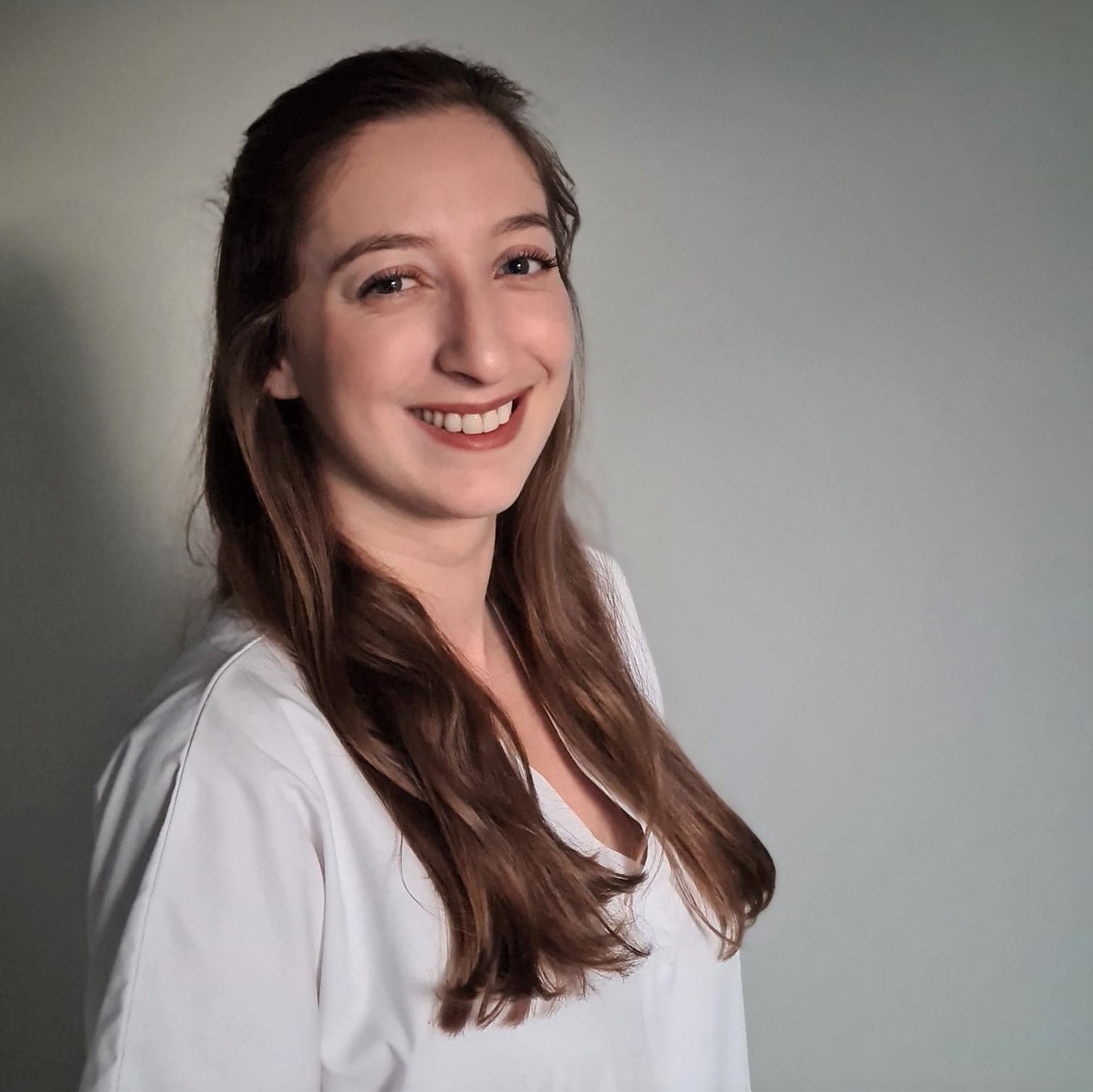 Clothilde Martin
Ostéopathe
Contact
FORMATION
FORMATION PEDIATRIQUE | par Christian PONS |

DIPLOME D’OSTEOPATHIE | ATSA FI, Limonest |


ECOLE SUPERIEURE D’OSTEOPATHIE ATSA FI | Limonest, FRANCE | 

BACCALAUREAT SCIENTIFIQUE S.SVT  | Nivolas Vermelle FRANCE | Lycée St Marc
2021
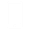 06 32 42 64 43
2019
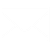 clothilde.martin.osteo@gmail.com
2014-2019
861 chemin des Sables 38890 Salagnon
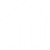 2013
Permis B, Véhiculée
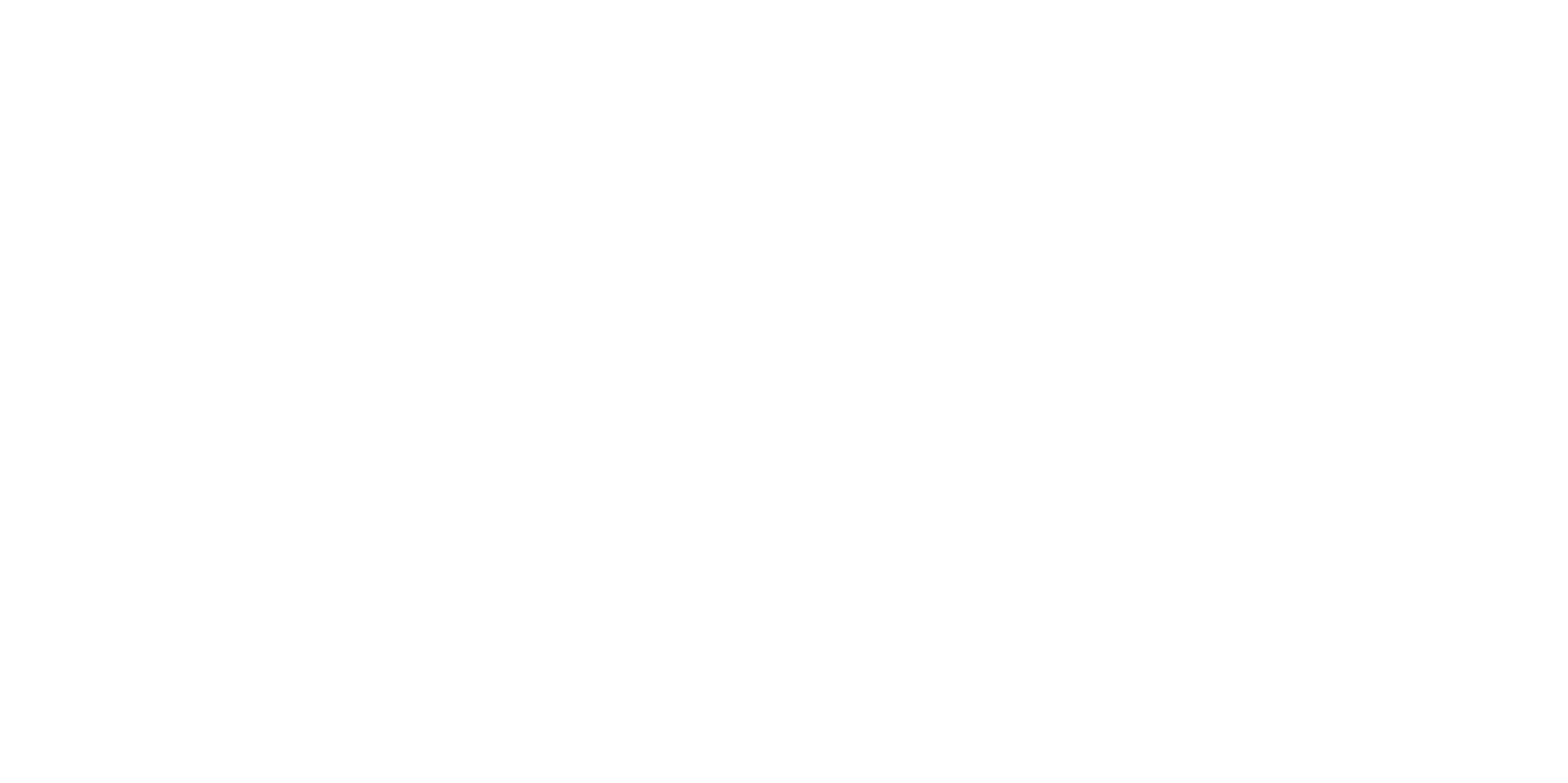 Langues
EXPERIENCES PROFESSIONNELLES
2021-2022
Reprise de cabinet à Montmerle sur Saône

Assistanat en cabinet Valence| Rémi MOREL ostéopathe DO |

Assistanat en cabinet Tournon-sur-Rhône |Marion TROUILLET ostéopathe DO

Consultations ostéopathiques à domicile | France, Australie |

Responsable administrative  | Lynx optique | Bourgoin –Jallieu |
 Gestion du tiers payant, accueil client, vente.
 
Clinique interne | ATSA FI |  
Prise en charge complète patients (création de dossiers, interrogatoire, observation, tests médicaux, tests ostéopathiques et traitement...)    Sur des séances de 45 minutes.                                                                                          
Stages ostéopathiques  | ATSA FI |
Prise en charge complète de 150 patients
‣ EHPAD, Maisons de soin                                                                                                             ‣ Club Sportifs : FBBP bourg, Centre de formation d’Auxerre                               ‣ Cabinet (Yvan Popoff notamment)                                                                                          ‣ Enterprise : Sanofi, Photowatt, Auchan, Université de la DOUA, Ecole vétérinaire, Nemerra, JTEK…
Hôtesse évènementiel | Charlestown | Lyon |
Accueil, vestiaires, animation de stands,  distribution flyers…
Anglais : Courant
2021
Espagnol : Fluide
03/21-08/21
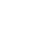 Compétences
2020
Approche 
          Tissulaire
          Stucturelle
          Crânienne
          Viscérale
          Cranio sacrée
2020
Centres d’intérêts
2017-2019
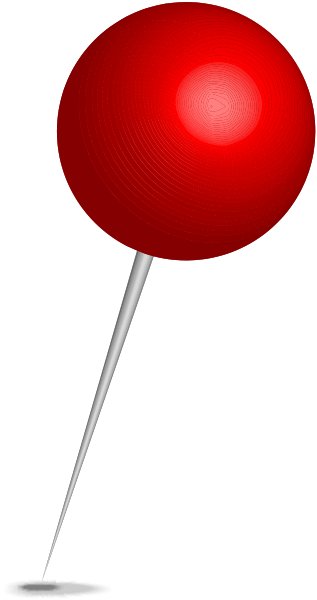 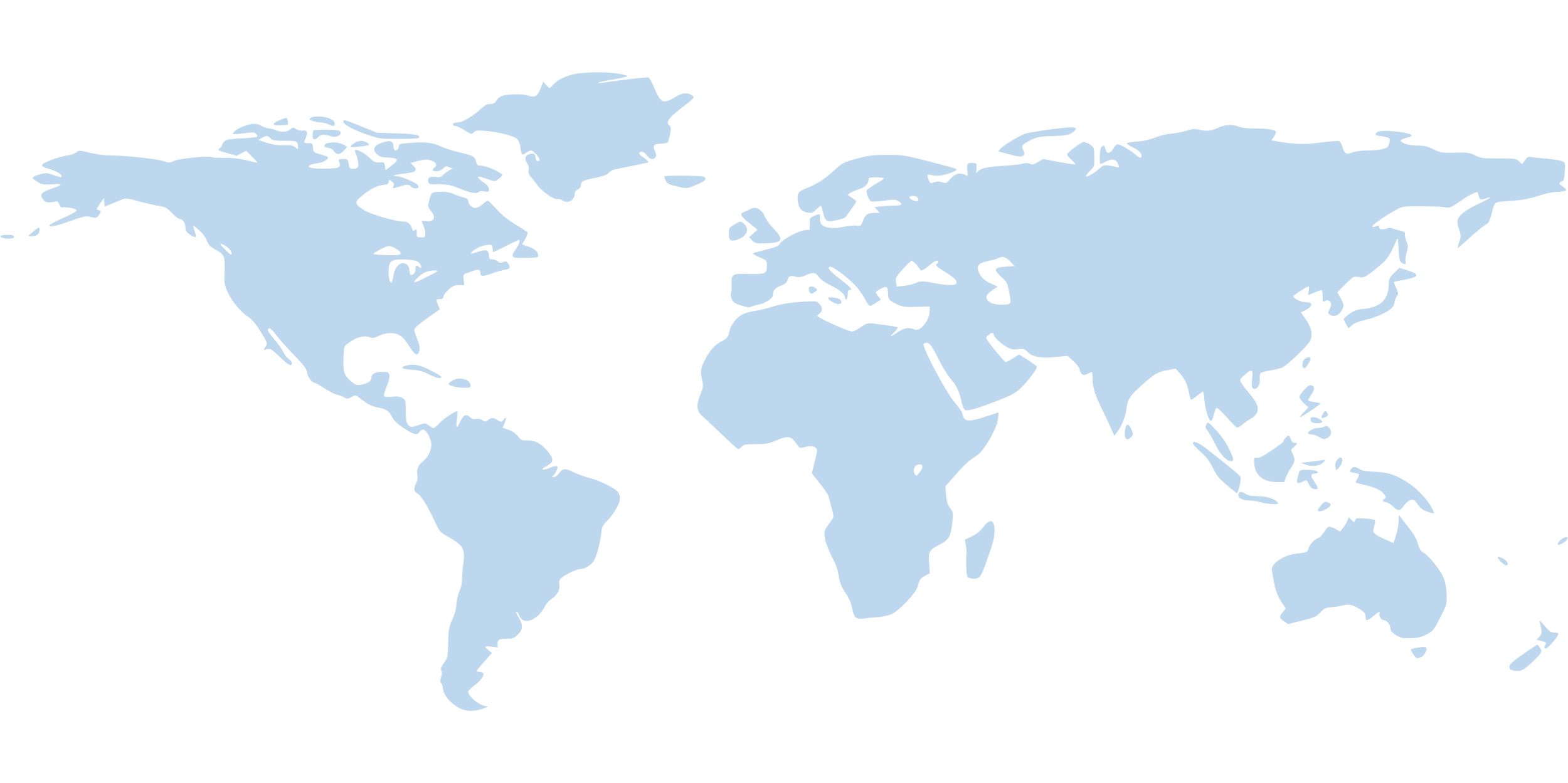 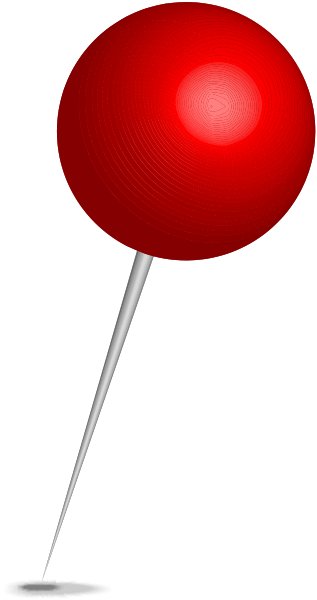 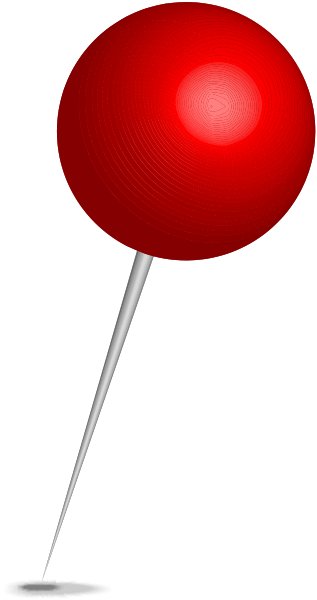 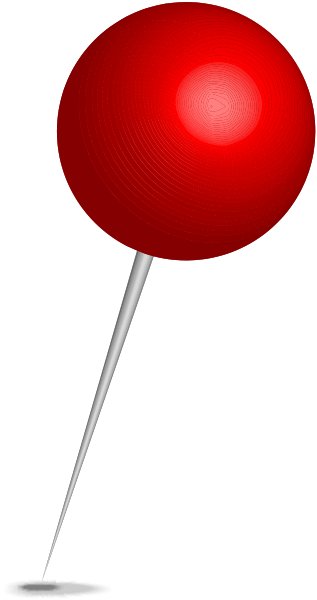 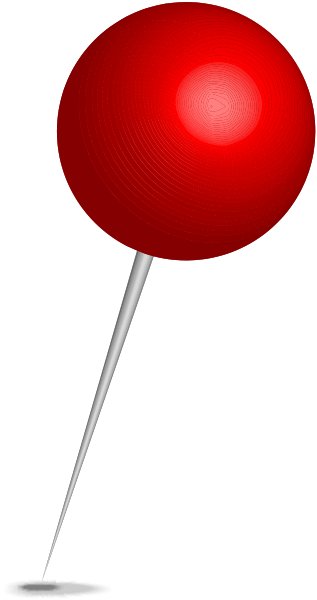 Road Trips
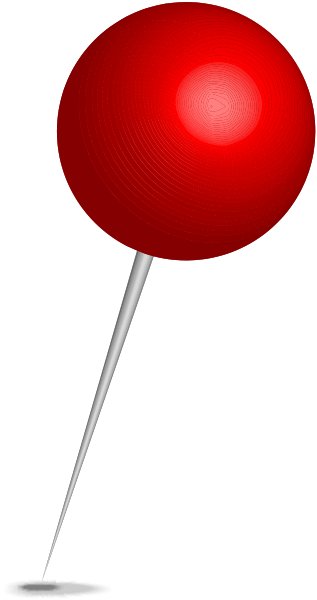 2014-2019
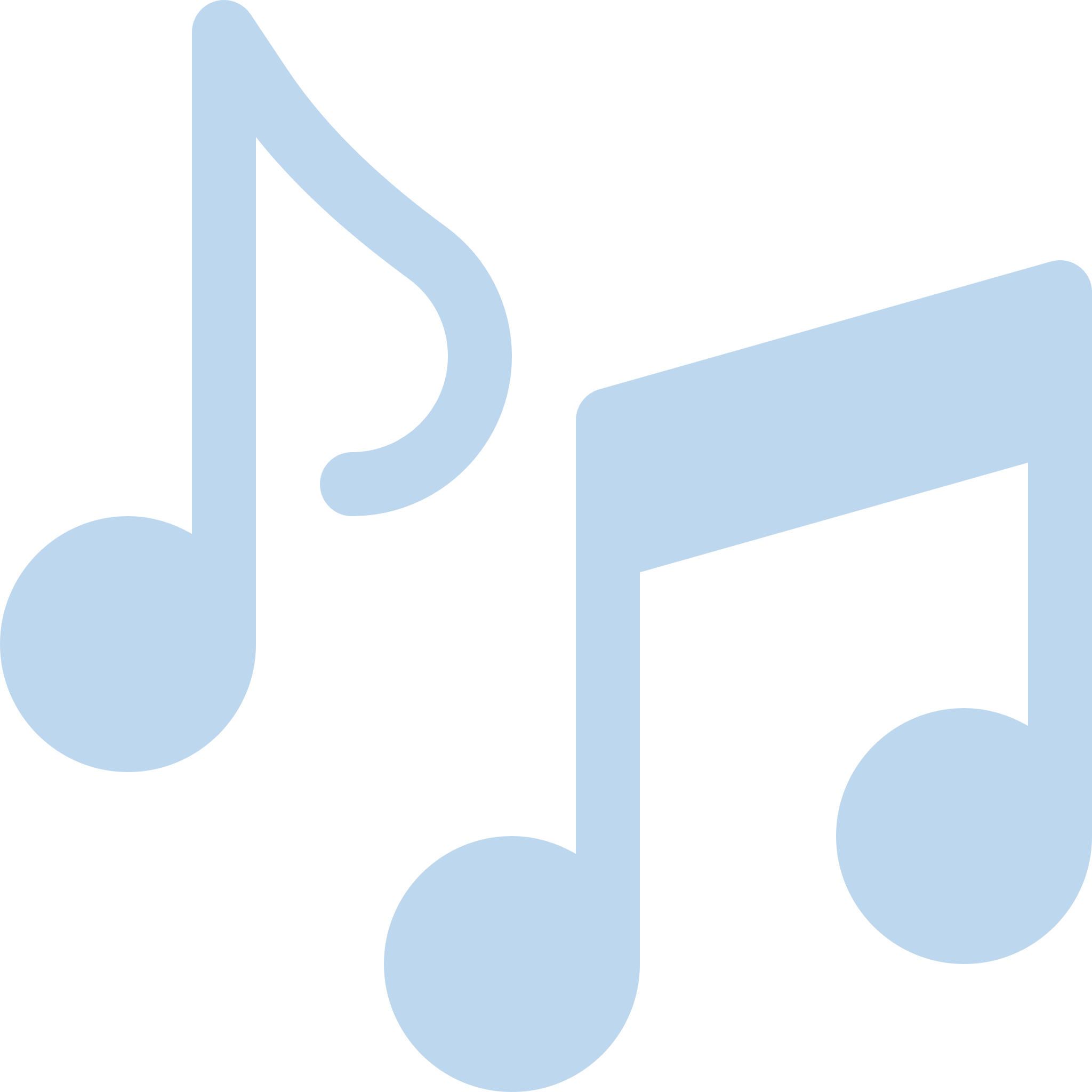 Musique
Sport : Plongée, Ski, Randonnée
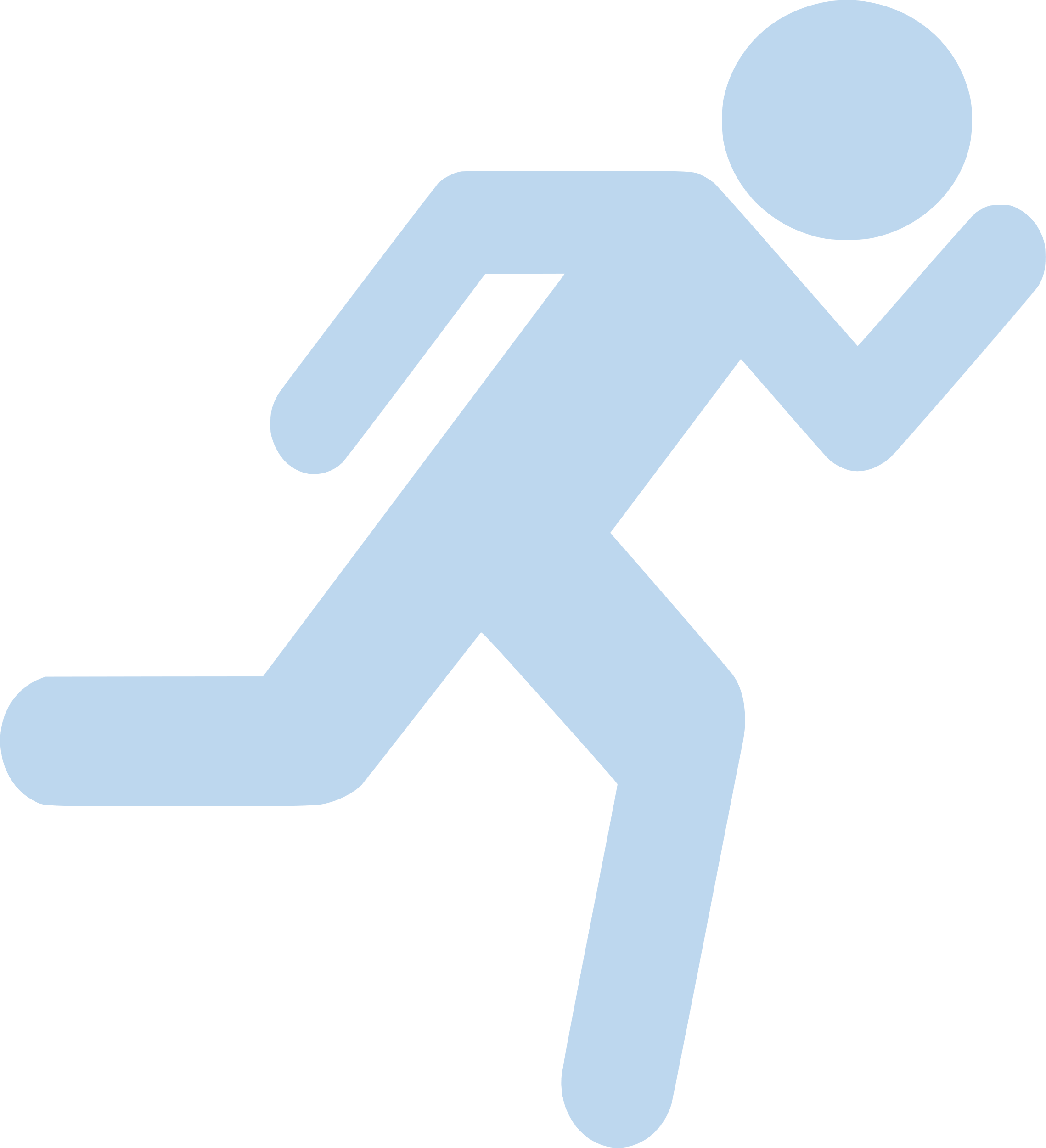 2013-2018